mHealth M2
Overzicht van het eGezondheidslandschap
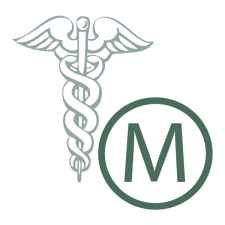 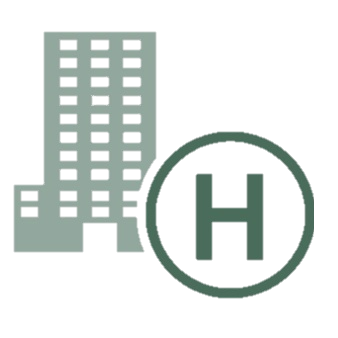 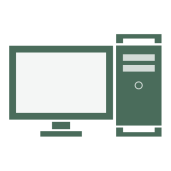 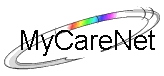 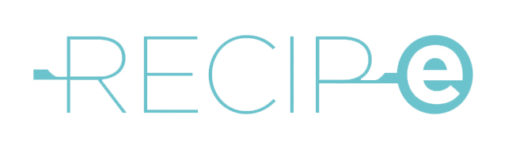 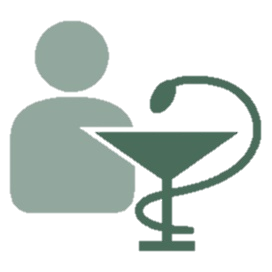 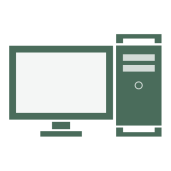 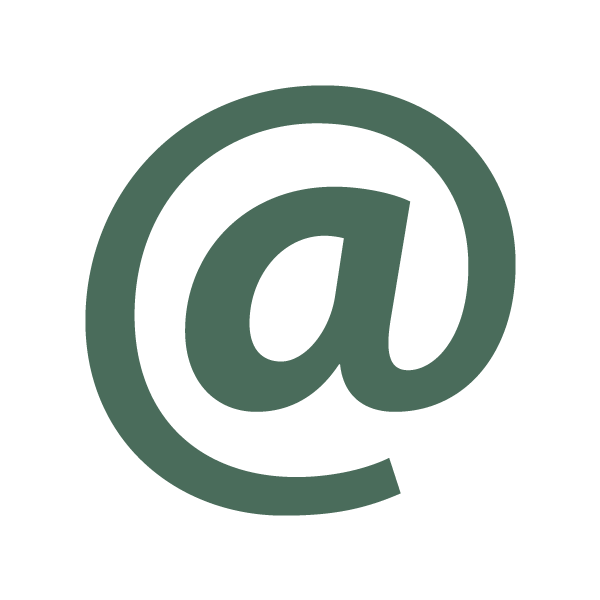 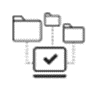 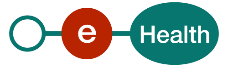 Authentieke bronnen
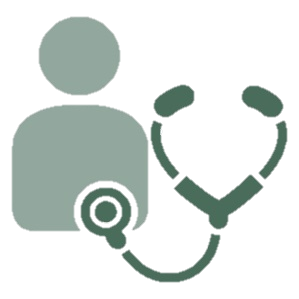 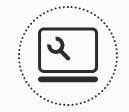 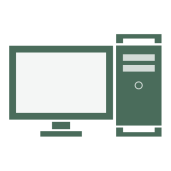 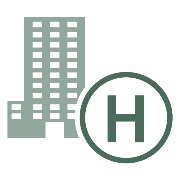 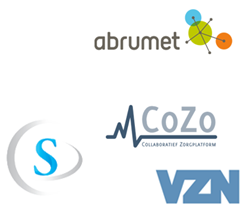 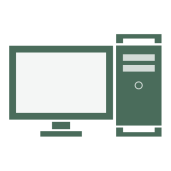 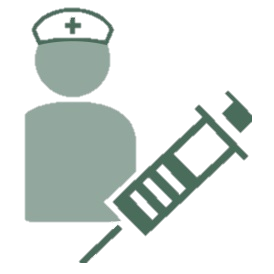 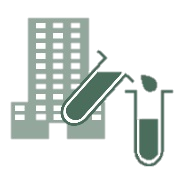 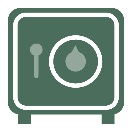 22/11/2019
2
Enkele cijfers
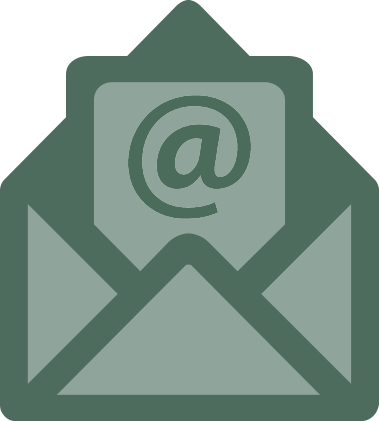 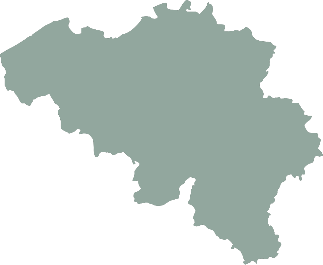 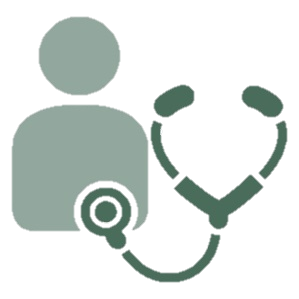 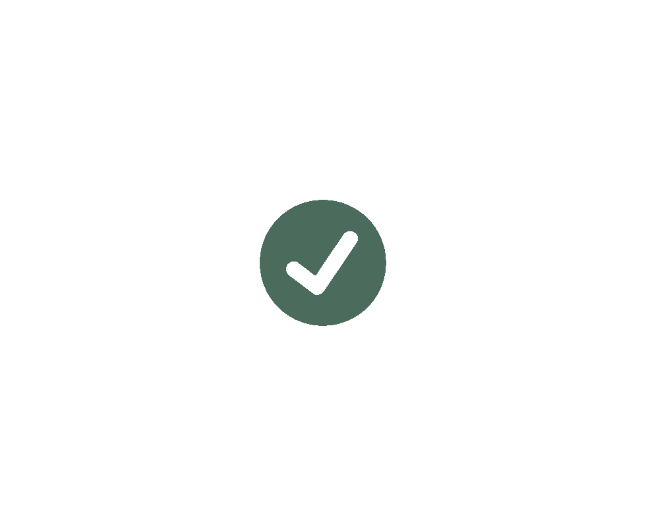 >76%
Belgian citizens’
Informed Consent
+62%went digital
84 million 
Messages / year
via secure eHealthBox
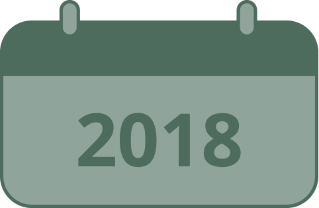 Electronic Prescriptions
13.300.000.000
Digital transactions annually
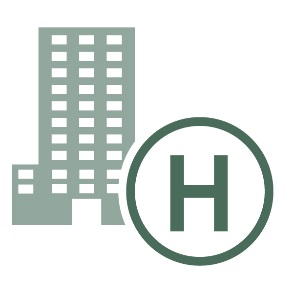 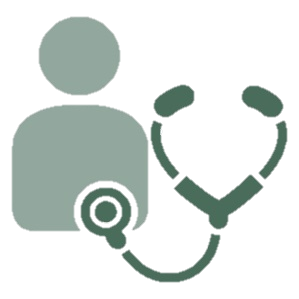 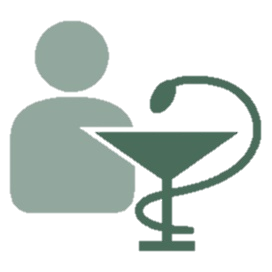 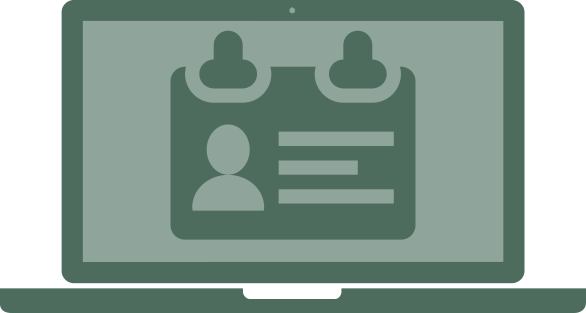 14.000
4.800
200 million
electronic documents available
at hospitals and clinical labs
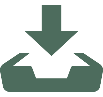 3,5 million
Belgian patients with 
Summary Electronic Health Records in health vaults
5 million / month
22/11/2019
3
Technische keuzes
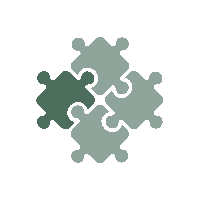 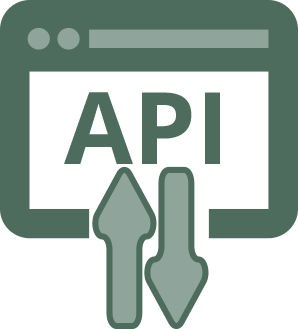 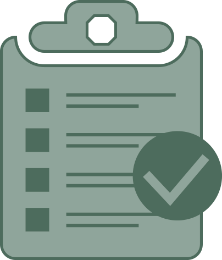 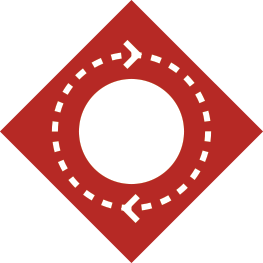 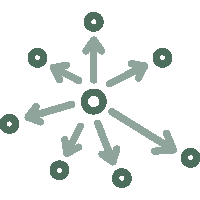 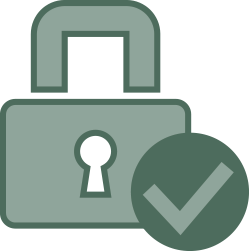 API
Standardization
ReUse
Decentralization
Security
Integration
22/11/2019
4
10 services de base
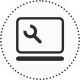 22/11/2019
5
Welcome Pack
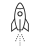 het eHealth-platform stelt de partners een gedetailleerde inventaris ter beschikking met de nodige informatie voor de integratie van zijn verschillende diensten

deze catalogus omvat alles
“wat men moet weten”
“wat men dient te begrijpen” en
“wat men dient te voorzien” alvorens een project op te starten

meer info
https://www.ehealth.fgov.be/ehealthplatform/nl/service-welcome-pack
22/11/2019
6
Welcome Pack
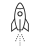 elke basisdienst wordt in detail beschreven in een specifieke fiche met
de definitie van de dienst
de functionaliteiten ervan
de afhankelijkheden, nuttige aanbevelingen en waarschuwingen voor de integratie van de dienst
de specifieke contactadressen van de teams van het eHealth-platform 
een hoofdstuk wordt besteed aan het proces van onze projecten
kan online en offline worden geraadpleegd (mogelijkheid om het document in pdf-formaat te downloaden)
22/11/2019
7
Directe toegang tot de documentatie
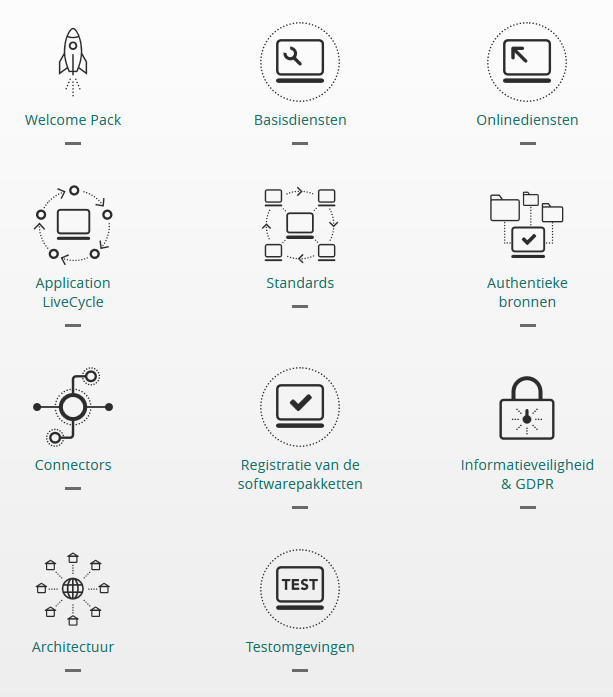 https://www.ehealth.fgov.be/ehealthplatform/nl
22/11/2019
8
Testplatform
zie http://repo.ehealth.fgov.be/artifactory/webapp

het eHealth Platform zal, in de mate van het mogelijke,  voor een aantal diensten automatische testen aanleveren => work in progress bij onderaannemer IMEC/Cetic

dit zal per basisdienst ter beschikking gesteld worden

mHealthBelgium geeft al dan niet een ‘goedkeuring’ voor M2
22/11/2019
9
Op korte termijn voorziene testscenario’s
22/11/2019
10
SOAP framework - scenario
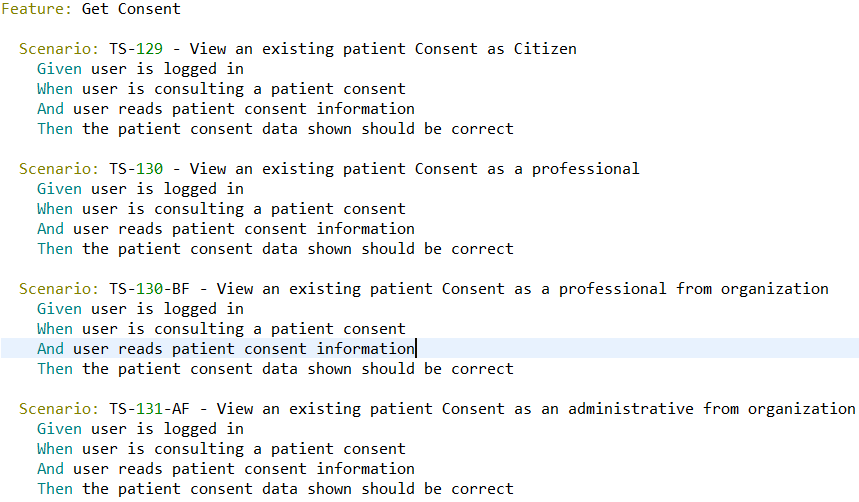 22/11/2019
11
REST framework - scenario
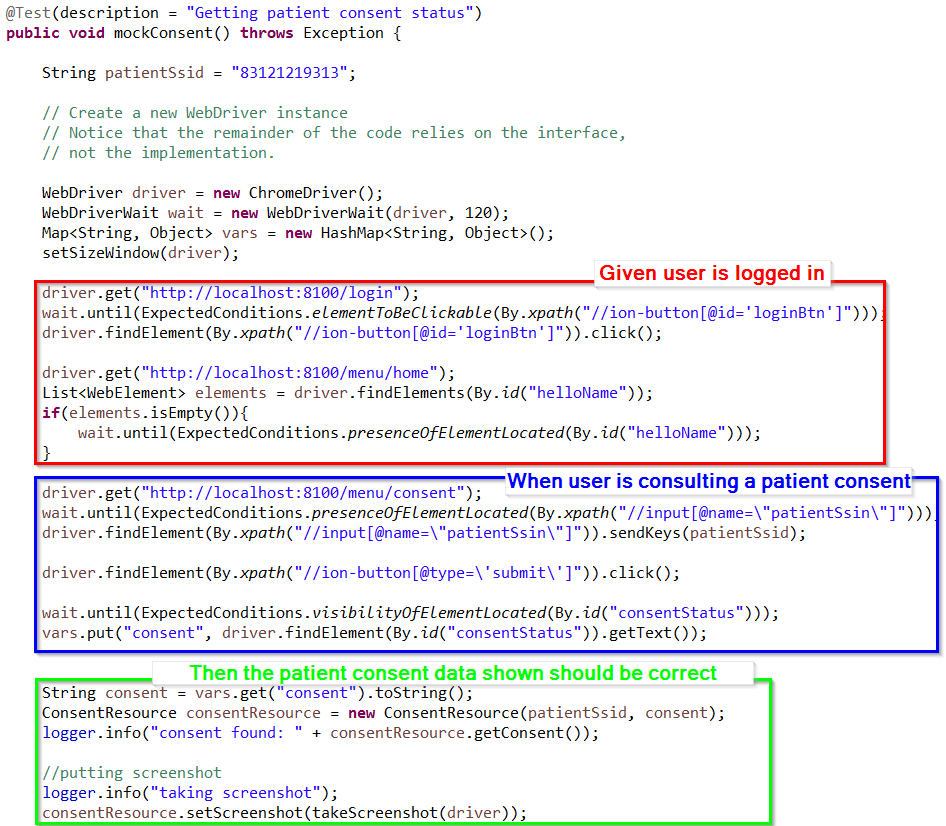 AppiumRequest
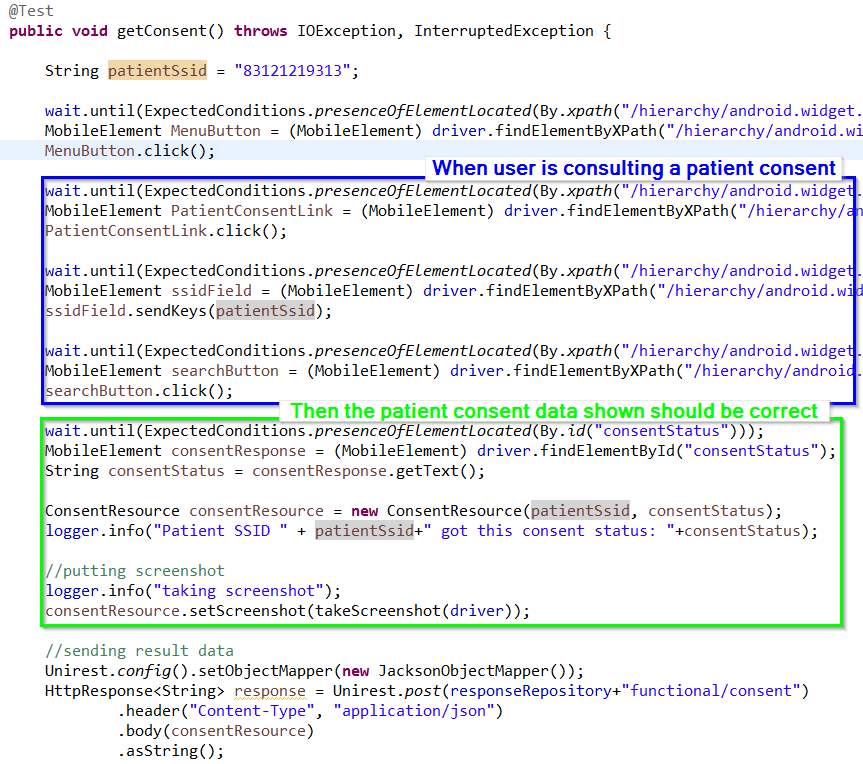 SeleniumRequest
22/11/2019
Acceptatiecertificaten
acceptatiecertificaten worden aangevraagd met de beoogde rollen (standaardprocedure voor softwarefirma)
volgende 3 documenten moeten worden ingevuld en naar de juiste dienst worden opgestuurd
1. volmachtsformulier
dit volledig ingevuld formulier moet (liefst digitaal ondertekend) worden opgestuurd naar: integration-support@ehealth.fgov.be
2. overeenkomst met een softwarebedrijf voor het aanvragen van een testcertificaat
dit volledig ingevuld formulier moet (liefst digitaal ondertekend) worden opgestuurd naar: integration-support@ehealth.fgov.be
3. template
deze volledig ingevulde template moet worden opgestuurd naar: integration-support@ehealth.fgov.be
na bericht van deze dienst kan het acceptatiecertificaat worden aangevraagd via:
NL:  http://wwwacc.ehealth.fgov.be/JWS/ETEE/etee-requestor_nl.jnlp
FR:  http://wwwacc.ehealth.fgov.be/JWS/ETEE/etee-requestor_fr.jnlp
22/11/2019
13
Productiecertificaten
in de productieomgeving zijn het de zorgactoren die het eHealth certificaat in hun eigen naam moeten aanvragen
22/11/2019
14
Links
volmachtsformulier
NL: https://www.ehealth.fgov.be/ehealthplatform/nl/data/file/view/89046f0b5fe90757d3b739b297fc73faa027ad73?name=3-Volmachtsformulier_voor_het_aanvragen_van_een_acceptatiecertificaat_nl_FORM.pdf
FR: https://www.ehealth.fgov.be/ehealthplatform/file/view/AWB-XJLTQ7prLpOJcHrx?filename=3-Procuration_demande_certificat_acceptation_FORM.pdf
overeenkomst met een softwarebedrijf voor het aanvragen van een testcertificaat
NL: https://www.ehealth.fgov.be/ehealthplatform/file/view/9a32cf1c08c5c90b6f14799999f9507d?filename=5-Overeenkomst%20met%20softwarebedrijf%20voor%20het%20aanvragen%20van%20een%20testcertificaat_FORM.pdf
FR: https://www.ehealth.fgov.be/ehealthplatform/file/view/bcc9e9349feceac819665d30bf1a6d79?filename=5-Contrat%20avec%20firme%20logicielle%20pour%20la%20demande%20de%20certificat%20de%20test_FORM.pdf
template
https://www.ehealth.fgov.be/ehealthplatform/file/view/d784e548d661c5d0e7fcb902f086328c?filename=eHealth_Requestform%20for%20testprofiles%20%28acceptance%20certificates%29.xlsx
22/11/2019
15
16